Vertical Datums and Heights
PSLS Annual Conference
January 2025
Jeff Jalbrzikowski, P.S., GISP, CFS
Appalachian Regional Geodetic Advisor
jeff.jalbrzikowski@noaa.gov
240-988-5486
Organizational Structure
-Department of Commerce (DoC)
					(~47,000 employees)
			
			-National Oceanic and Atmospheric 						Administration (NOAA)
					
			-National Ocean Service (NOS)
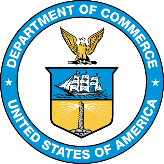 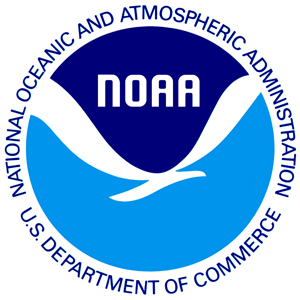 -National Geodetic Survey (NGS)
						(~175 employees)
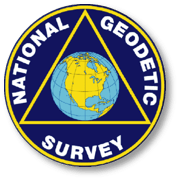 [Speaker Notes: -We are the Federal Government’s oldest scientific agency.
-part of the Executive Branch
-I know it can seem kind of strange that NGS is part of the NOS, but the origins of NGS lie with the C&GS.
-we are a “Program Office” of the NOS
Survey of the Coast – 1807
Coast Survey – 1836
Coast and Geodetic Survey – 1878
NGS since 1970]
Organizational Structure
We’re not USGS, we’re NGS
-Department of Commerce (DoC)
					(~47,000 employees)
			
			-National Oceanic and Atmospheric 						Administration (NOAA)
					
			-National Ocean Service (NOS)
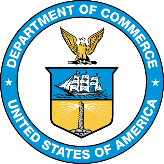 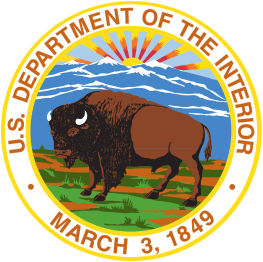 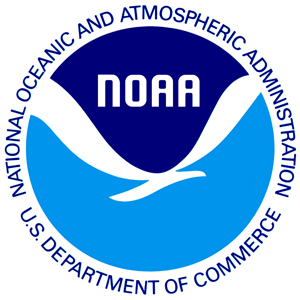 -National Geodetic Survey (NGS)
						(~175 employees)
≠
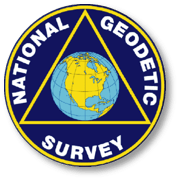 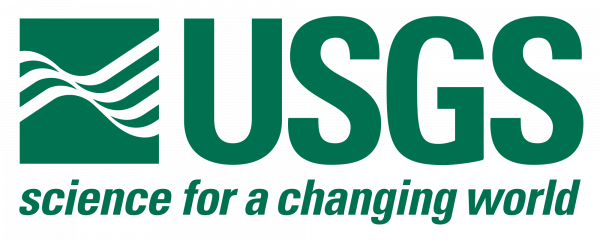 [Speaker Notes: -as you can read my slide, I like to point that out because over my 2 years at NGS I’ve seen and heard this misunderstanding quite a bit
-don’t worry! it doesn’t offend us! and we do work closely with USGS, but we are separate agencies within totally different departments of the federal government]
Any references to any commercially available hardware or software do not constitute an endorsement or a disapproval of any manufacturers, developers, dealers, or suppliers.

Thanks.
4
Let’s start with some alphabet soup
NGS Mission
To define, maintain and provide access to the National Spatial Reference System (NSRS) to meet our Nation’s economic, social, and environmental needs.
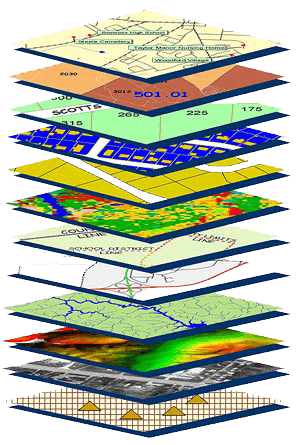 NSRS
[Speaker Notes: NGS develops and maintains the National Spatial Reference System, a national coordinate system that provides the foundation for transportation, navigation, land record systems, mapping and charting efforts, and a multitude of scientific and engineering applications

CLICK

You’ve all seen this or some similar graphic I’m sure.  That bottom layer… that’s our baby, the NSRS.]
NSRS Modernization
Yes, we are delayed.
[Speaker Notes: So remember, today’s presentation is not JUST about new datums, it is about modernizing the NSRS as a whole.

You don’t know what the NSRS is?  Stay tuned, we’ll get there as we go along.]
Delayed Release of the Modernized NSRS
How long will the delay be?
NGS plans to roll out components of the modernized NSRS in 2025 or 2026.
Will the names stay the same?
Yes, terms containing “2022” such as “NATRF2022” and “NAPGD2022” will remain the same.
Modernizing the NSRS
Updating all NSRS coordinates
Replace existing datums with new datums
Replacing existing SPCS83 with new SPCS2022
Accounting for coordinates changing with time
Improving NGS products and services
Simplifying customer contributions
Making the NSRS:
More accurate
More accessible
More efficient
begins
Rollout in
2025
6 months in Beta
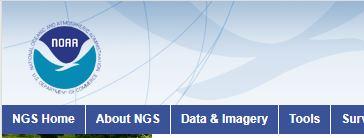 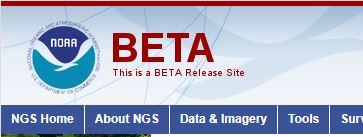 Migrate to Production  all at once
NGS Mission
To define, maintain and provide access to the                     National Spatial Reference System (NSRS) to meet our Nation’s economic, social, and environmental needs.
access… ? = traditionally  marks/disks/objects
		 = modern and future  NOAA CORS Network (NCN)

								via OPUS
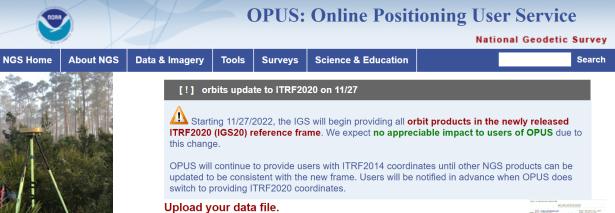 11
[Speaker Notes: Follow up thought
-like it or not, we know that the vast majority of our users are obtaining NSRS coordinates via OPUS
-while that is our plan for the future of primary access, modernized NSRS, as of now the official form of access (specifically to NAVD88) truly is to “touch brass” as they say  meaning occupy a benchmark]
Positional Components of 
the NSRS
Geometric
aka “Horizontal”
Latitude, Longitude, Ellipsoid Height
Geopotential
aka Orthometric Height
aka “Elevation”
NAD83
NAVD88
[Speaker Notes: -geometric component is latitude, longitude, and ellipsoid height
-geopotential component is combined with the geometric components to calculate an ortho height or capital H]
Why does the NSRS matter to me?
Orthometric Datum
Water Level Datum (and Flow Rates)
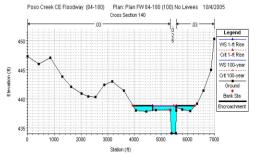 Ellipsoidal Datum
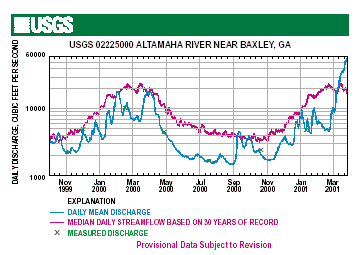 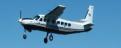 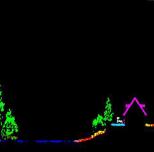 +
+
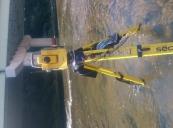 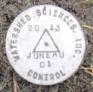 Aerial LiDAR/Mapping
Historic Water Levels and Flow Rates
Terrestrial Survey/Cross-Sections
FIRMs require data from disconnected sources.
Datums must be consistently aligned.
[Speaker Notes: Example of why we need consistent coordinates (illustrated):
Just in the making of a single FIRM, data collected at different points in time using different methods:
-aerial lidar
-x-section and structure data via survey
-streamflow data/hydrographs

All of these must be reliably aligned and combined with historical data, in both the horizontal and vertical components, to produce a final product in which all of this information is available in one place, to assist professionals like yourselves in appropriate flood mitigation.

Therefore, Reliable Flood Rate Insurance products rely on the NSRS

In a perfect world… 
datums would be parallel and smooth
Surface of Earth would not move]
Three types of heights in NSRS
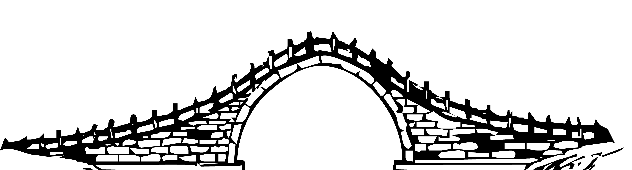 Orthometric
geoid
Ellipsoidal
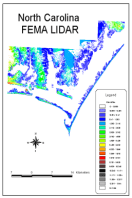 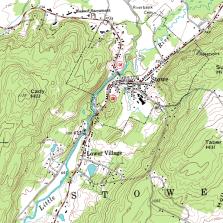 Raw Hydrographic Surveys
USGS 
Topography
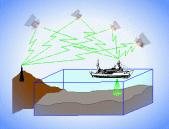 NAVD88
NAD83
NGVD29
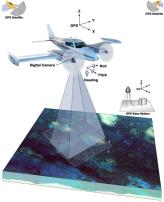 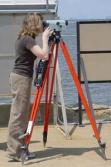 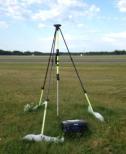 FEMA NFIP Data & Maps
Engineering and Construction Surveys
Raw Lidar Data
Raw GPS Observations
Water Level or Tidal
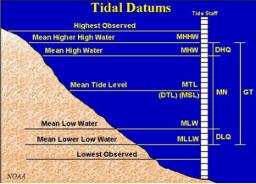 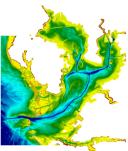 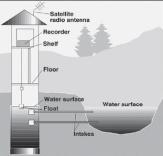 NOAA and USACE Hydrography
Shoreline Mapping and Regulatory Boundaries at the Coast
Daily and Extreme Water Levels (Gage)
[Speaker Notes: This slide illustrates the 3 categories of vertical datums and examples of where each is directly used They are project and application dependent.
First, we have ellipsoidal datums.  Examples include WGS84 and NAD83 (North American Datum of 1983).  You will encounter these datums frequently in hydrographic surveys that are vertically referenced with RTK-GPS; any native GPS measurements; and even raw lidar datasets.
Next, we have orthometric datums. These datums are very important because height differences referenced to orthometric datums will allow us to know the direction water will flow, because they have been “gravity-corrected”. The North American Vertical Datum of 1988 (or NAVD 88) is an orthometric datum, which you will see on USGS topographic maps, engineering and development site surveys, and FEMA Flood Insurance Rate Maps.
Finally, we have Tidal Datums, which are derived from water level measurements. They have extremely important applications including daily and extreme water levels; NOAA nautical charts, and shoreline mapping or boundaries along the coast.
*NOAA provides tools (like NCAT and Vdatum) to transform between these different height systems.

The Bridge]
Comparing Orthometric Heights
or …“Digging for Datums”
Vertical Datum Visualized
A reference surface that can be used to measure heights in a uniform way.
How much taller is Sally than Jane?

Could measure directly from top of head to top of head.


Or, from floor up to tops of heads and then subtract!
Sally
Jane
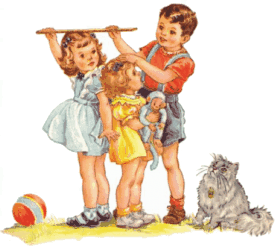 X= ?
That’s a relative height, or height difference.
Datum
That’s a difference in heights above a datum.
X = (h Sally) – (h Jane)
[Speaker Notes: A vertical reference system is a reference surface that can be used to measure heights in a uniform way.
So, how much taller is Sally?]
Datum Difference Visualized
Can still calculate X with a relative height… but it is not accurate, as our reference surface is not the same.
How much taller is Sally than Jane?

Need to know what they’re standing on!

We cannot compare heights that are measured from different reference surfaces.
Sally
Jane
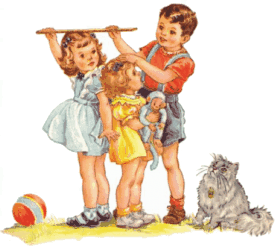 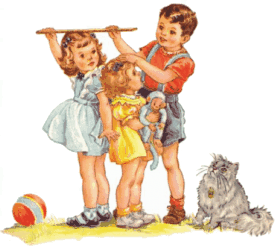 X= ?
NAVD88
Datum 1
NGVD29
Datum 2
X ≠ (h Sally) – (h Jane)
[Speaker Notes: -Well, we need to know how tall, or the slope of the hill.
-You cannot compare heights that are measured from different planes of reference.
*If we replace Sally and Jane with an example more related to floodplains:
What if we want to compare a BFE height in 1990 and a BFE height 2010
what if the land has subsided under that base flood elevation over time?
	…hold that thought.]
Ok Jeff, how do I do that?
…we call that a datum transformation
[Speaker Notes: -note that’s the proper technical term, but I’m not going to hound someone who says “conversion”…  I slip sometimes too]
Terminology - Changing Coordinates
Convert
change the type of coordinate
NAD83(2011) latitude & longitude  NAD83(2011) SPCS
Transform
change the datum of coordinate
NGVD29 height  NAVD88 height
NAD 27 latitude & longitude  NAD 83(2011) latitude & longitude
Propagate
change the epoch of coordinate
NATRF2022 epoch 2020.00 to NATRF2022 epoch 2023.243
[Speaker Notes: Historically NGS has been inconsistent with these top two words.  
Going forward, we will use them as:
Conversion:  Meaning to change the type of coordinate without changing the datum or frame
Transformation:  Meaning to change the datum or frame, without changing the type of coordinate]
A brief history of (the most prevalent) U.S. vertical datums
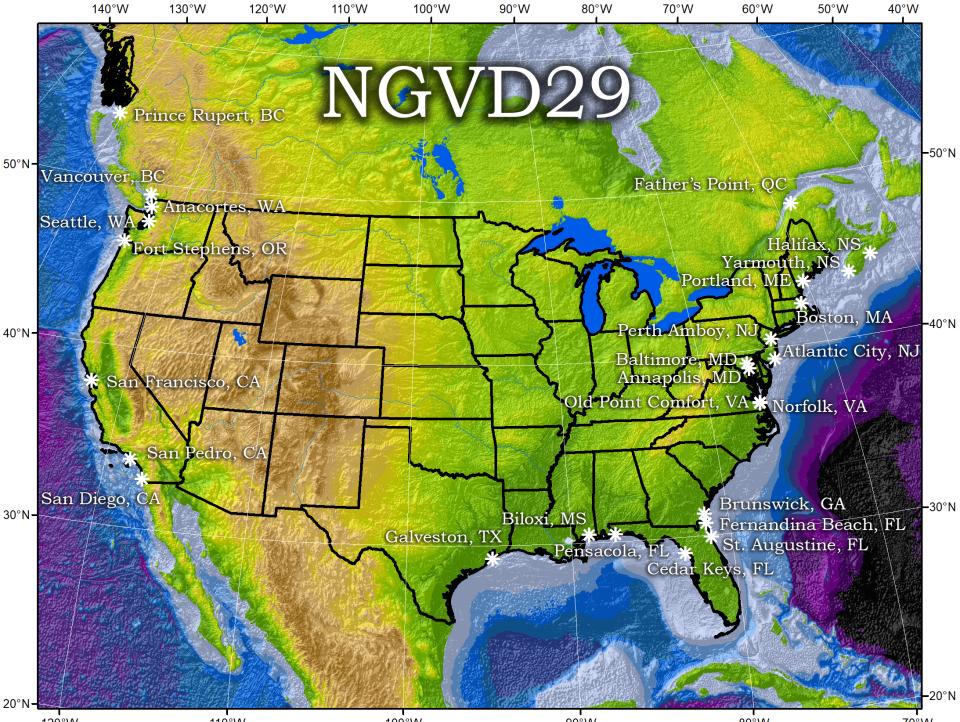 Referenced to 26 tide gauges in the US and Canada
[Speaker Notes: It turns out that MSL is a close approximation to another surface, defined by gravity, called the geoid, which is the true zero surface for measuring elevations. Because we cannot directly see the geoid surface, we cannot actually measure the heights above or below the geoid surface. We must infer where this surface is by making gravity measurements and by modeling it mathematically. For practical purposes, we assume that at the coastline the geoid and the MSL surfaces are essentially the same. Nevertheless, as we move inland we measure heights relative to the zero height at the coast, which in effect means relative to MSL. 

Definition: NGVD29 – The National Geodetic Vertical Datum of 1929…
The Sea Level Datum of 1929 was the vertical control datum established for vertical control surveying in the United States of America by the General Adjustment of 1929. The datum was used to measure elevation or altitude above, and depression or depth below, mean sea level (MSL).
Mean sea level was measured at 26 tide gauges: 21 in the United States and 5 in Canada. The datum was defined by the observed heights of mean sea level at the 26 tide gauges and by the set of elevations of all bench marks resulting from the adjustment. The adjustment required a total of 66,315 miles (106,724 km) of leveling with 246 closed circuits and 25 circuits at sea level.
Since the Sea Level Datum of 1929 was a hybrid model, it was not a pure model of mean sea level, the geoid, or any other equipotential surface. Therefore, it was renamed the National Geodetic Vertical Datum of 1929 (NGVD 29) in 1973. The NGVD 29 was subsequently replaced by the North American Vertical Datum of 1988 (NAVD 88) based upon the General Adjustment of the North American Datum of 1988.]
NGVD29 – based on 26 tide gauges
topographic surface
datum zero
surface
Local Mean Sea Level differs at tide stations due to prevailing winds, ocean current, salinity, seabed topography, etc.
Concept
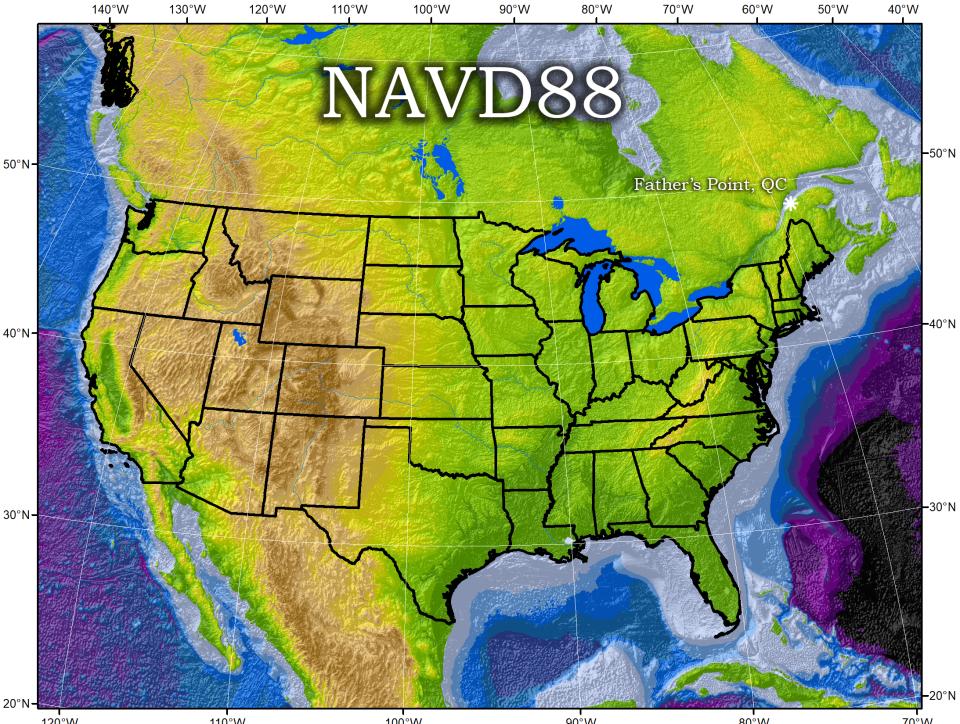 Why one site this time?
removed local sea level variation problem of NGVD29
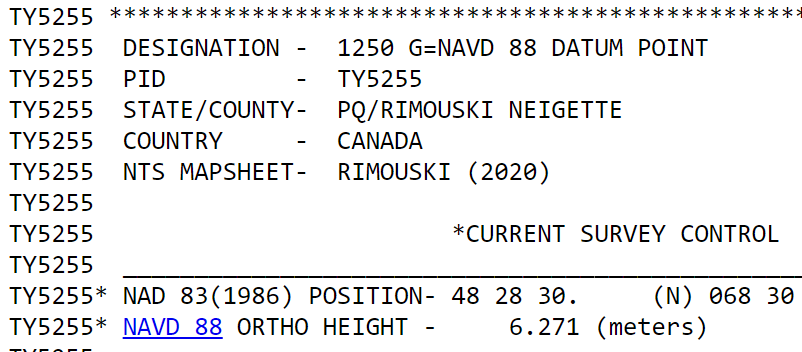 Referenced to one tidal bench mark in Canada
[Speaker Notes: Definition:  The surface of equal gravity potential to which orthometric heights shall refer in North America

One height held fixed [at 6.271 meters along the plumb line below the geodetic mark] at “Father Point” (Rimouski, Canada).  

By fixing the geopotential value at the origin point, it was possible to ensure that the origins of IGLD 85 and NAVD 88 aligned.

**But perhaps more importantly, the height chosen was to minimize 2988 differences on USGS topo maps in the eastern U.S. … thus, the “zero height surface” of NAVD 88 was NOT chosen for its closeness to the geoid (but it was close…few decimeters)

Use of one fixed height removed local sea level variation problem of NGVD 29]
NAVD88 – based on single benchmark
topographic surface
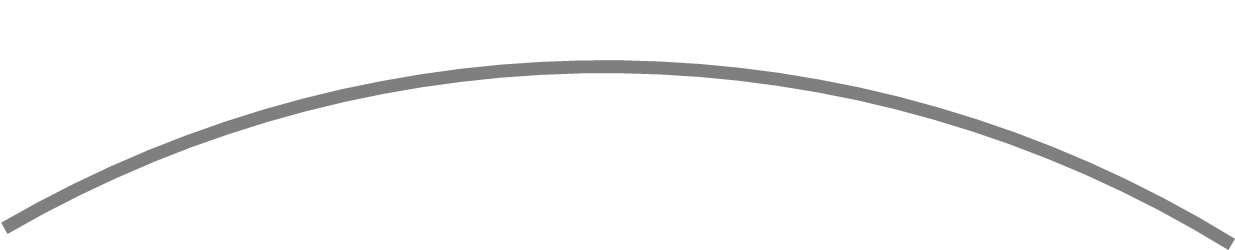 datum zero
surface
Concept
[Speaker Notes: -]
Approximate Error in NAVD88 zero surface
Map is the H=0 surface differenced from satellite gravity data
[Speaker Notes: Map highlights the tilt/bias to the zero reference surface, that’s another item that was discovered later on with the advent and proliferation of satellite positioning and remote sensing technology.

How was the map created, that is the NAVD88 zero surface (H=0) overlaid onto a satellite based geoid model, then color shaded by vertical difference]
NAVD88 – based on single benchmark
topographic surface
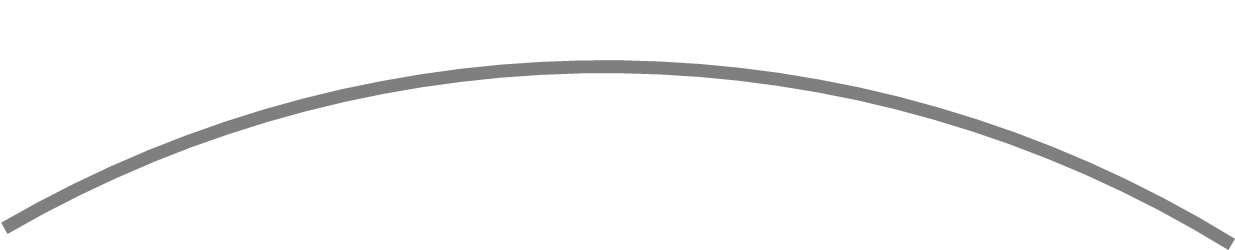 datum zero
surface
Most, if not all, of this error in alignment was intentional.
Huh?!  It was chosen to minimize the change to contours in USGS quadrangles.
Concept
[Speaker Notes: -importantly, the height chosen was to minimize 2988 differences on USGS topo maps in the eastern U.S. … thus, the “zero height surface” of NAVD 88 was NOT chosen for its closeness to the geoid (but it was close…few decimeters)]
Accessing NAVD88
Need to recover and tie in a published benchmark, aka “touch brass”

OPUS provides a geoid-based solution…
Some will argue it is only a pseudo-NAVD88 height
North American Vertical Datum 
of 1988

NAVD88

will be replaced by
North American-Pacific Geopotential Datum of 2022 

NAPGD2022

(pronounced: nap-jee-dee)
NAPGD2022
North American-Pacific Geopotential Datum of 2022
Based on strength of gravity
at Global Mean Sea Level (GMSL)
OPUS will be your official access to the datum
no ties to benchmarks necessary
because no leveling used to define the datum
gravity data is positioned by GNSS
Equipotential Surface
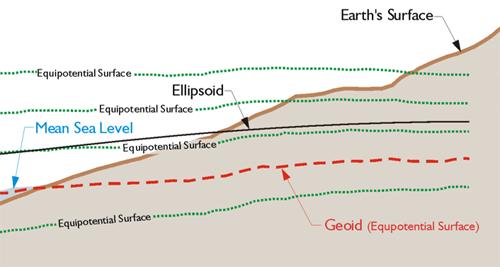 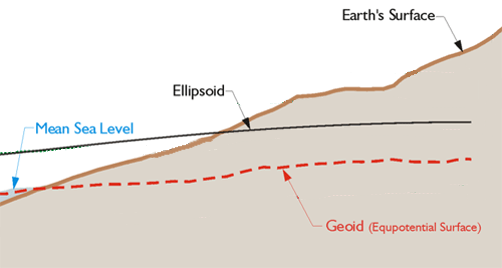 W0 = 62,636,856.0 m2 s-2
-GPS for Land Surveyors, by Jan Van Sickle, 4th ed., CRC Press, Taylor & Francis Group, 2015, p. 180. (slightly edited)
Geoids are defined by a specific strength of gravity  W0
[Speaker Notes: Recall our ol’ buddy W sub-naught (W0)]
Why leveling is not part of NAPGD2022
…but will still be important for you.
ground surface
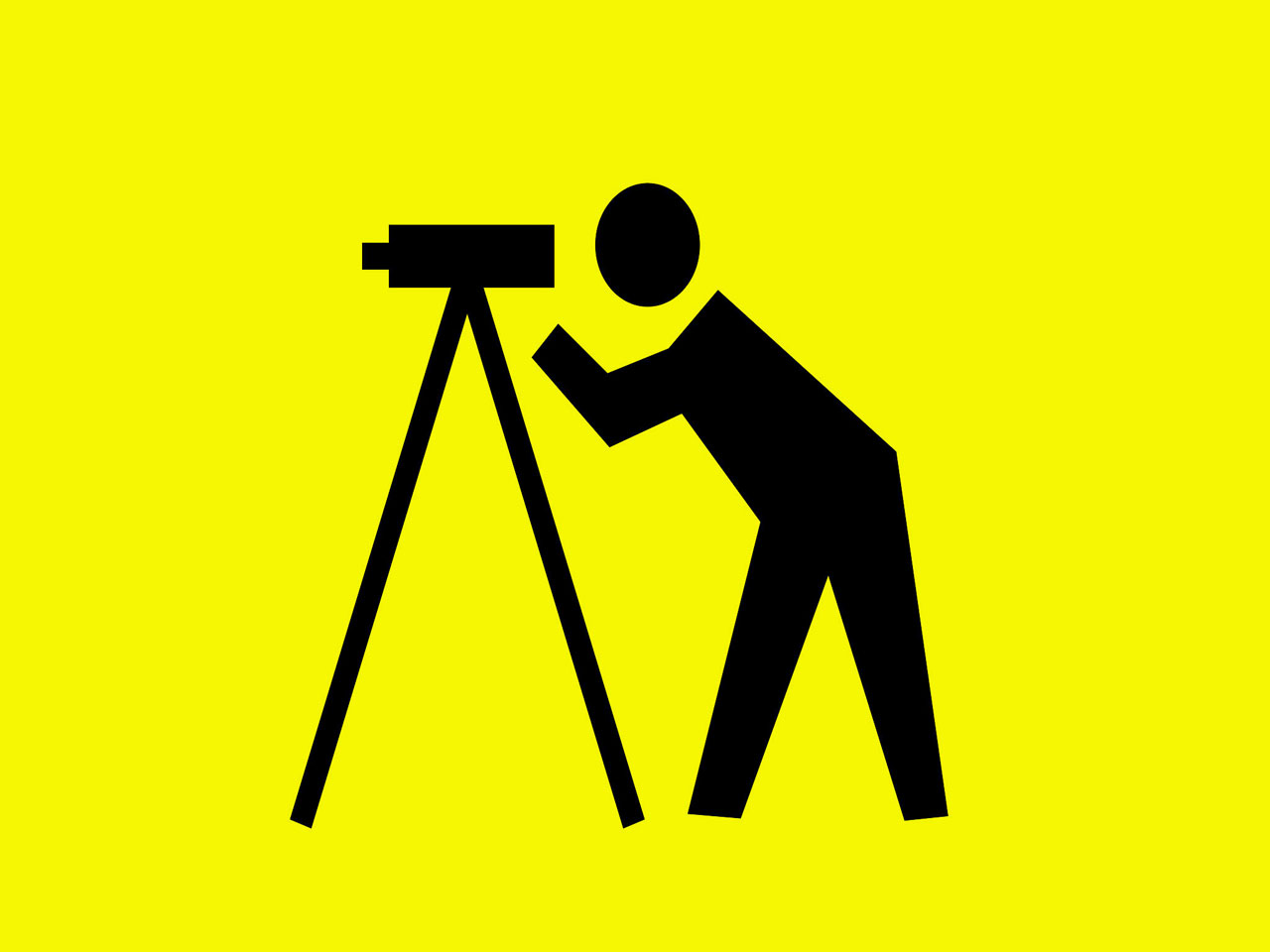 equipotential surfaces
(equal gravity)
Geoid at Site Scale
Why leveling is not part of NAPGD2022
…but will still be important for you.
ground surface
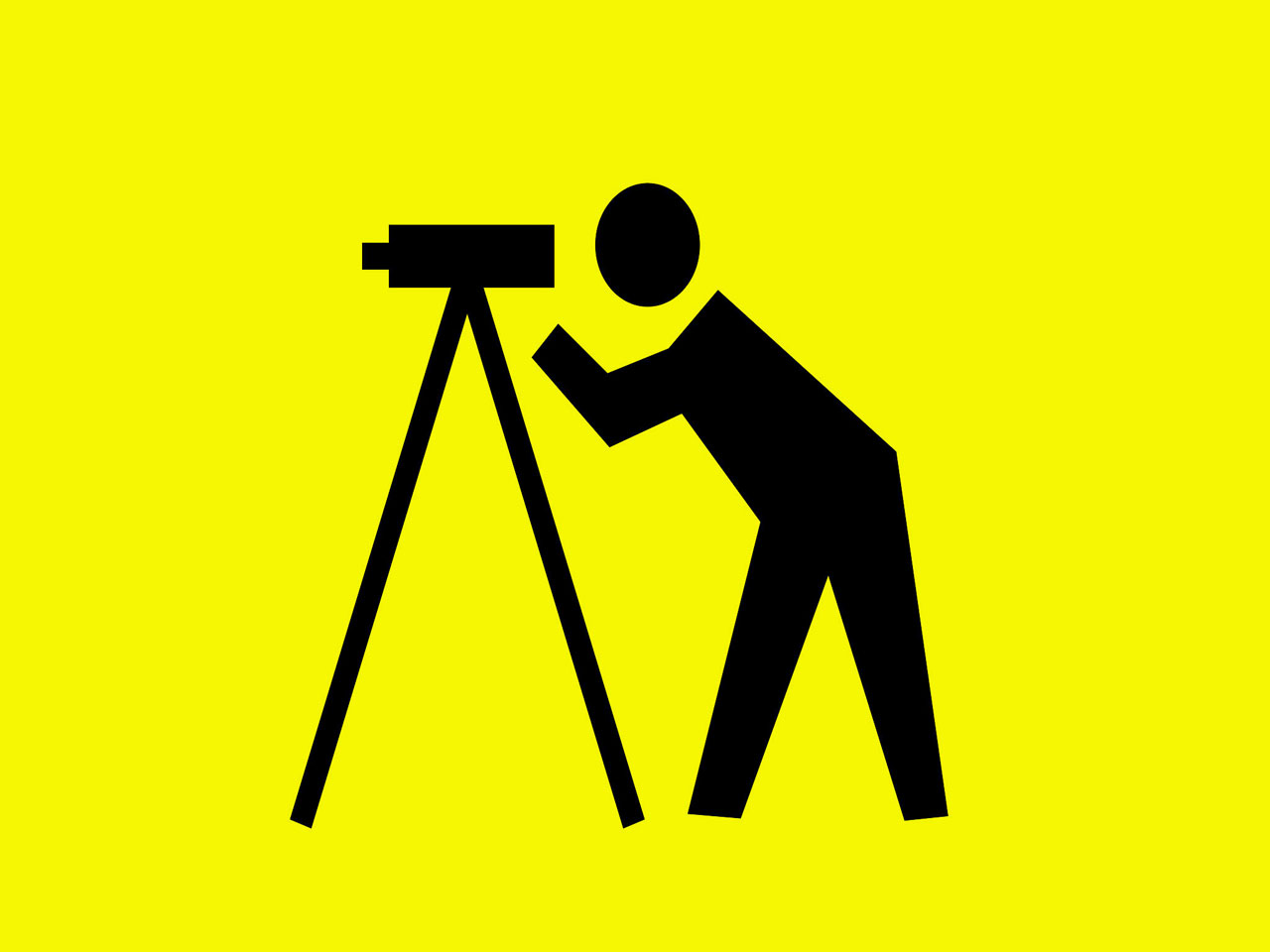 equipotential surfaces
(equal gravity)
Geoid at Continental Scale
Why leveling is not part of NAPGD2022
We are determining height differences across the whole continent
Large Area
Gravity varies due to: geology, water, etc.
You are determining height differences across your area/site
Small Area
Gravity does not change that much locally
Why leveling is not part of NAPGD2022
…but will still be important for you.
You need high accuracy relative height differences
Geoid model is not able to provide that
So don’t abandon your level
What about if submitting data to NGS?
Yes, we will accept leveling, but…
GNSS will also be required
NAVD88 geoids
versus
NAPGD2022 geoids
Which NAD83 goes with which geoid to get to NAVD88?
GEOID18
GEOID12B
NAD83(2011)      
NAD83(2007)      

NAD83(HARN/FBN)
NAD83(CORS96)
GEOID09
GEOID03
GEOID99
GEOID96
[Speaker Notes: I’ve gotten this question more than once.
-Does it matter which geoid model I use with which realization of NAD83?
-NGS Answer = yes
-Project-specific answer = maybe note
-I spoke at length with a gentlemen from the Virginia DOT about this, and he did a bunch of comparisons, saw a barely discernable difference… but still the NGS answer is going to be that for a given realization of NAD83, you should use only the corresponding geoid models for your work
-remember NGS is chasing the millimeter… but maybe you aren’t]
Two types of geoid models
Gravimetric



Hybrid
[Speaker Notes: -believe it or not there’s more than 2 types, but the 2 types you’ll see NGS publish are…]
Gravimetric  Hybrid
Gravimetric geoid is created from compiling various types of gravity data
USGG2003, USGG2009, USGG2012, xGEOID19

Hybrid geoid is a gravimetric geoid then best fit some vertical datum … like NAVD88
GEOID03, GEOID09, GEOID12B, GEOID18
[Speaker Notes: So… all the geoids you’re using to get elevations from your GNSS data]
Gravimetric  Hybrid
USGG2003, USGG2009, USGG2012, xGEOID19



GEOID03, GEOID09, GEOID12B, GEOID18
best fit to NAVD88
best fit to NAVD88
best fit to NAVD88
best fit to NAVD88
[Speaker Notes: So… all the geoids you’re using to get elevations from your GNSS data]
Gravimetric vs. Hybrid Geoid
gravimetric geoid
topographic surface
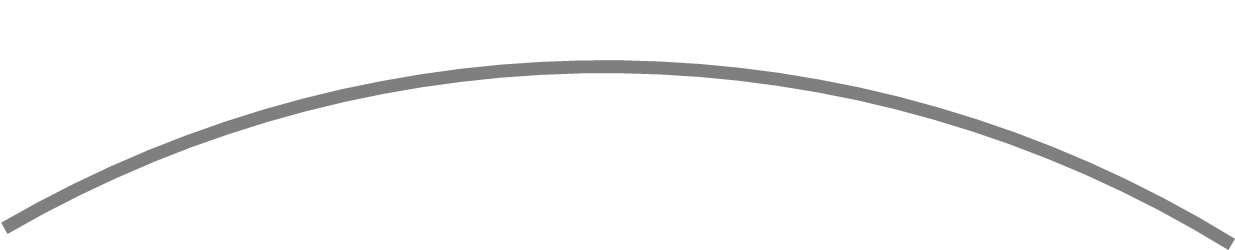 datum zero
surface
hybrid
geoid
Concept
[Speaker Notes: -importantly, the height chosen was to minimize 2988 differences on USGS topo maps in the eastern U.S. … thus, the “zero height surface” of NAVD 88 was NOT chosen for its closeness to the geoid (but it was close…few decimeters)]
NAVD88 uses a Hybrid Geoid
gravimetric geoid
topographic surface
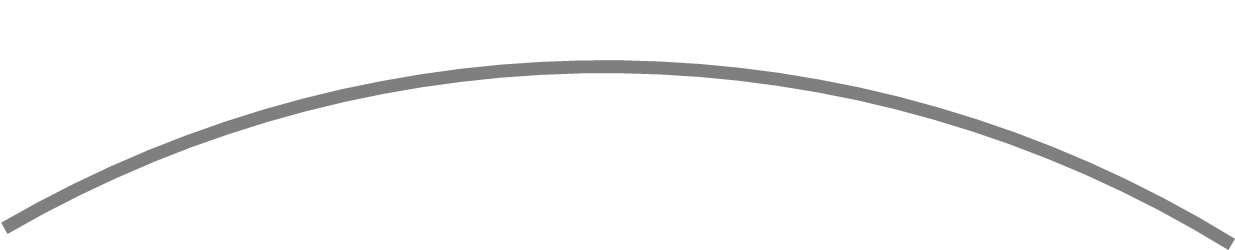 datum zero
surface
hybrid
geoid
Concept
[Speaker Notes: -importantly, the height chosen was to minimize 2988 differences on USGS topo maps in the eastern U.S. … thus, the “zero height surface” of NAVD 88 was NOT chosen for its closeness to the geoid (but it was close…few decimeters)]
How do we fit the geoid to the datum?
GPS on Bench Marks (GPSonBM)
Progress Dashboard
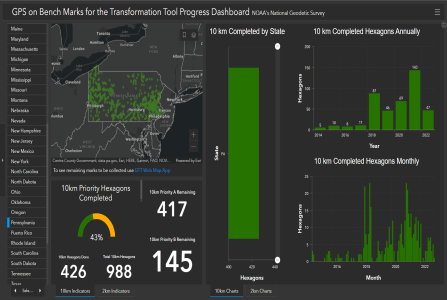 Anyone can collect and provide:
2 OPUS-Static solutions
2 photos of each setup
Brief Description w/Ties

Deadline = 29 February 2024
Results increase accuracy of NAVD88 to NAPGD2022 transformation.
Web Map Application
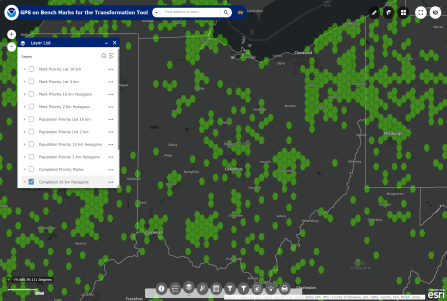 NAPGD2022 uses a Gravimetric Geoid
gravimetric geoid
topographic surface
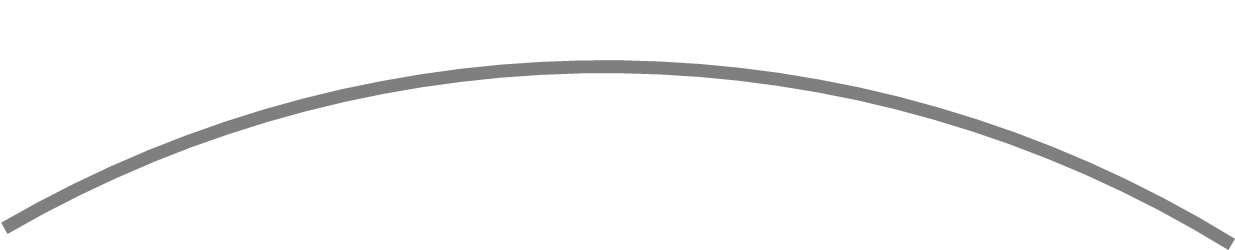 datum zero
surface
Datum zero surface aligned to Global Mean Sea Level (GMSL)
Concept
[Speaker Notes: -importantly, the height chosen was to minimize 2988 differences on USGS topo maps in the eastern U.S. … thus, the “zero height surface” of NAVD 88 was NOT chosen for its closeness to the geoid (but it was close…few decimeters)]
Sea Level Change and the Geoid
Threshold Level is published as 20 cm
Process is repeated as GMSL changes
H2020.000
H2085.000
Threshold Level
Threshold Level
GMSL
Geoid
[Speaker Notes: The illustrated strategy will be adopted at NGS. An animated characterization of this approach

What this means is that NGS will decouple the geoid from GMSL, until they have diverged by some threshold amount, currently defined as 20cm. 

When that threshold is reached a new geoid will be defined and held fixed until reaching next threshold. In this way, the impact of the change of GMSL is accounted for in the heights of the NSRS, while the appearance of stability is maintained for “decades at a time” (BP2 Section 14). 

If we calculate how long that might be based on existing rates of sea level rise of 3ish mm/yr then we’re talking ~60 years]
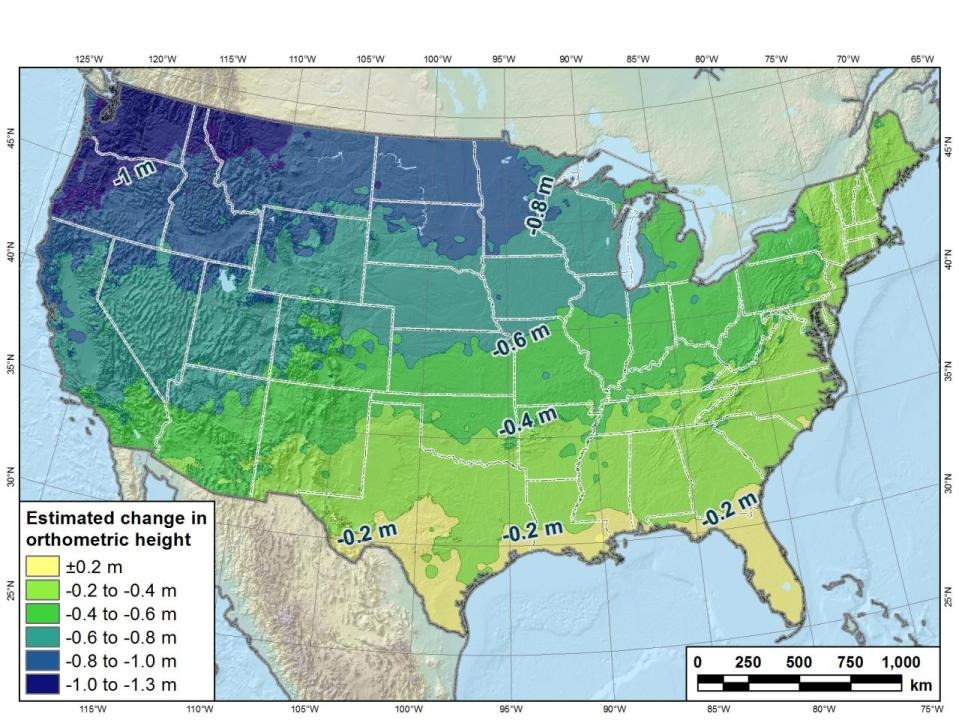 Estimated change in orthometric heights from NAVD88 to NAPGD2022
(NAPGD2022 approximated using xGEOID16B)
Estimated change in orthometric heights from NAVD88 to NAPGD2022
OPUS Extended Solution Report
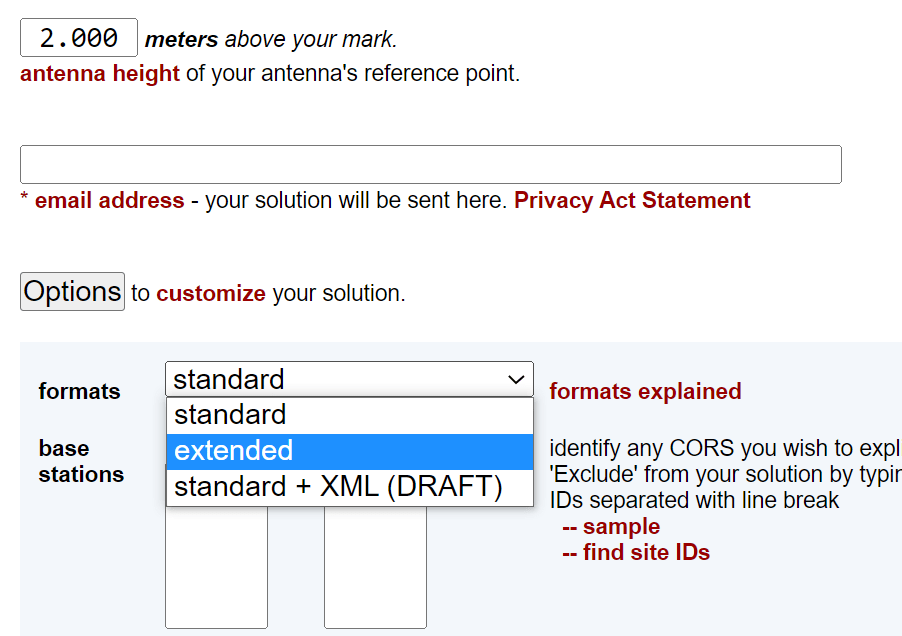 Estimated change in orthometric heights from NAVD88 to NAPGD2022
OPUS Extended Solution Report
Scroll all the way to the bottom…
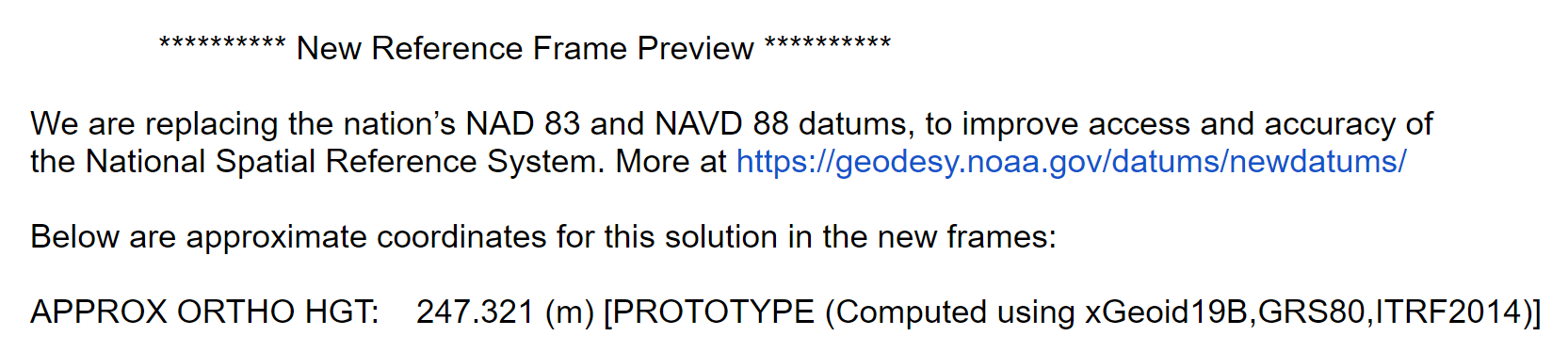 Preparing for NAPGD2022
Inventory heights in your data/datasets
Have you mix & matched geoid models?
Are you tracking levees or other flood control?
Are you managing subsurface utilities?
Access covers, junction boxes, cleanouts, etc.
Maybe geoid differences aren’t even significant.
Know your goals, know your data.
Preparing
Know the epoch of your data/datasets
consider how you will track this
full to-the-second timestamp on every feature?
Modern survey equipment makes this possible
labeling a year for each dataset?
Easy to add to workflows, datasets/databases, folders
something in-between that works for your needs?
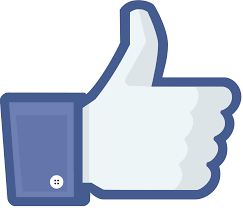 2023.1957
2023:27
20230127
Epoch nomenclature is your choice
Preparing
Reprocessing your data
perfect world = everyone reprocesses everything
what does this mean?
consider an ALTA w/topo
start over with the onsite GNSS-based control
reorient all your shots/ties (hopefully linked)
recreate all the drainage features in new datum
unrealistic! … and unnecessary for majority users
[Speaker Notes: Reprocessing your data
in a perfect world, everyone would reprocess data

consider a final product like you use everyday - a hydro-enforced DEM
starting fresh with the raw GNSS/IMU processing
generate new ellipsoid height point clouds
recreate all the drainage features in new datum



this is totally unrealistic  both from a financial and programmatic perspective]
Preparing
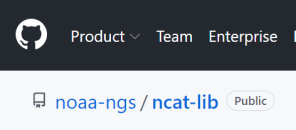 Transforming your data
NCAT - NGS Coordinate Conversion and Transformation Tool
ASCII up/download, Web Services, Download, GitHub
ask your software provider(s) about integration
we envision COTS integrations as most popular method of access
Industry Workshops - May 2021 and August 2022
Esri, Trimble, Blue Marble, etc… all the well known names attended
Geospatial Software Developers’ Summit – Nov/Dec
International & Virtual  US NGS and NRCan CGS
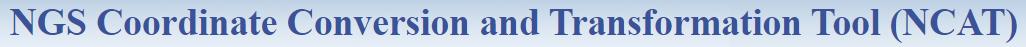 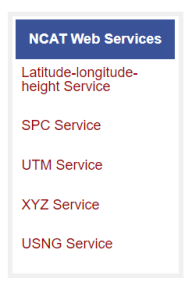 [Speaker Notes: Transforming your data

NCAT - NGS Coordinate Conversion and Transformation Tool

available now: ASCII upload and Web Services

ask your software providers about integration

we envision this as most popular method of access

Industry Workshop held this year – esri, trimble, bluemarble, all the major well known names were represented

labeling a year for each dataset?

something in-between that works for your needs]
Remember…
What’s the goal of NAPGD2022?
Give you the stability in positions that you expect
That’s the point of 20 cm threshold level
Long timeframe before new geoid definition
OPUS will be the official access to the datum
GNSS + geoid
[Speaker Notes: What’s the goal of the way NATRF2022 was designed, by including EPP2022 and IFVM2022


Does a database of manholes in PA need cm-level coordinate updates on an annual basis?  Probably not.]
Esri’s Plan
“In the past, we have made preliminary definitions available in our software based on customer requests. Unfortunately, this impacted compatibility between releases due to changes in the final definitions.  Note that we will not be adding any preliminary NSRS 2022 definitions in ArcGIS software until the official release in 2026.”
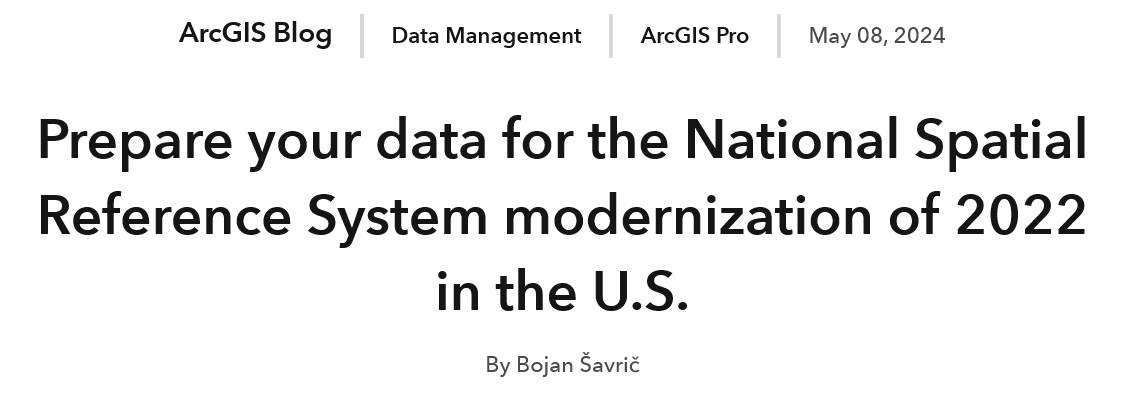 https://www.esri.com/arcgis-blog/products/arcgis-pro/data-management/prepare-your-data-for-the-nsrs-2022/
NAPGD2022
Geopotential
gravity based
no leveling used to define it (none!)
GNSS is your access
collect data & submit it to OPUS
no leveling necessary
Global Mean Sea Level (GMSL) based
geoid change when sea level threshold crossed
NSRS Modernization Rollout
Multiple phases of products:
DEV – internal to NGS
Alpha – open to all; targeted at developers
Beta – open to all; intended for any
Production
This is the end result, the published products
Additional Resources
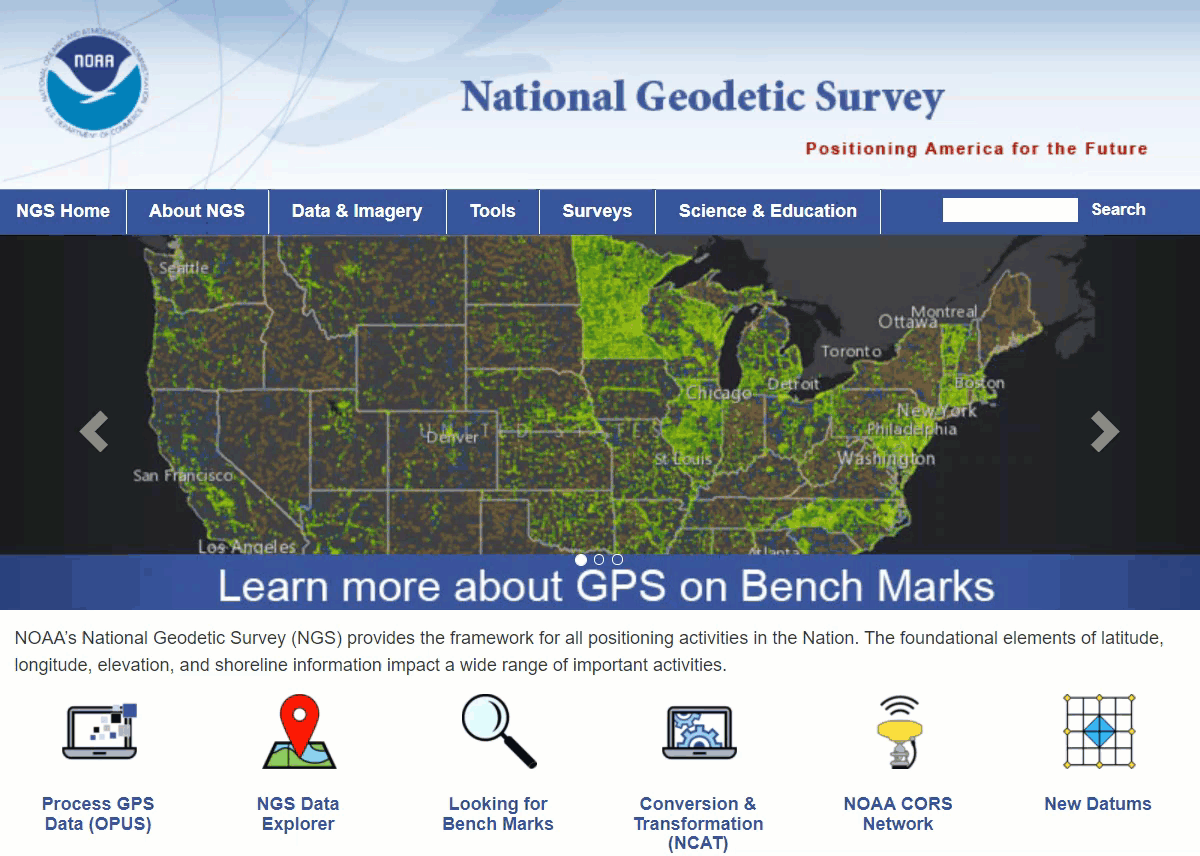 Educational Videos
<5 minutes
Online Lesson 
(via MetEd/COMET)
~1 hour
NGS homepage: geodesy.noaa.gov
[Speaker Notes: Educational videos and online tutorials – 
Our library of lessons and videos are great resources, and will reinforce a lot of information we covered today. 
The videos are just 3-5 minutes long.
the lesson is a deeper dive but still only takes an hour.]
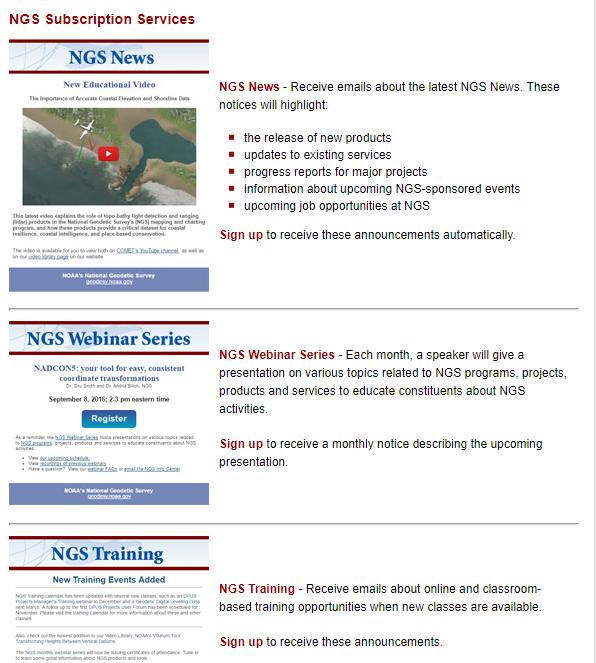 Email Subscriptions
*Only 1-2 messages per month*

NGS News
Includes quarterly NSRS Modernization newsletter
Webinar Series
Training
GPS on Benchmarks
Click this icon on homepage
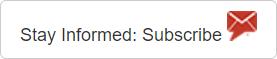 Jeff Jalbrzikowski, P.S., GISP, CFS
Appalachian Regional Geodetic Advisor
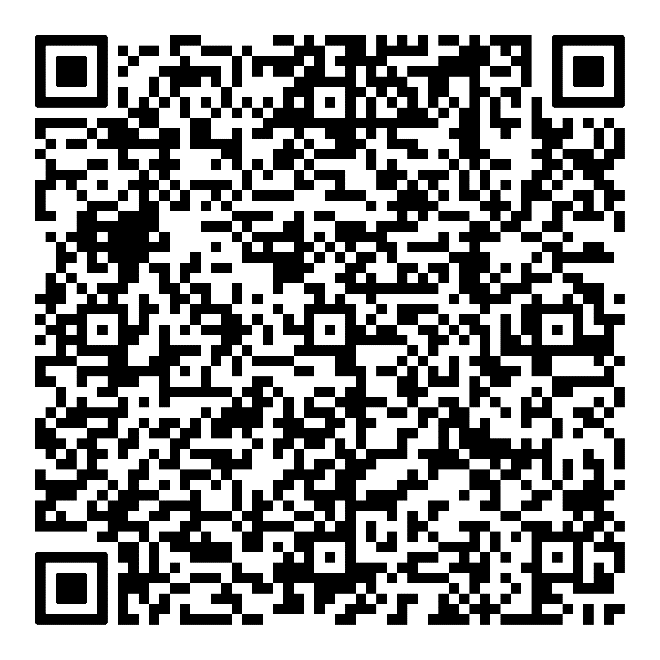 jeff.jalbrzikowski@noaa.gov
240-988-5486

https://www.ngs.noaa.gov/ADVISORS/
or search: “NGS advisors”
Scan the QR code to save my contact info to your phone